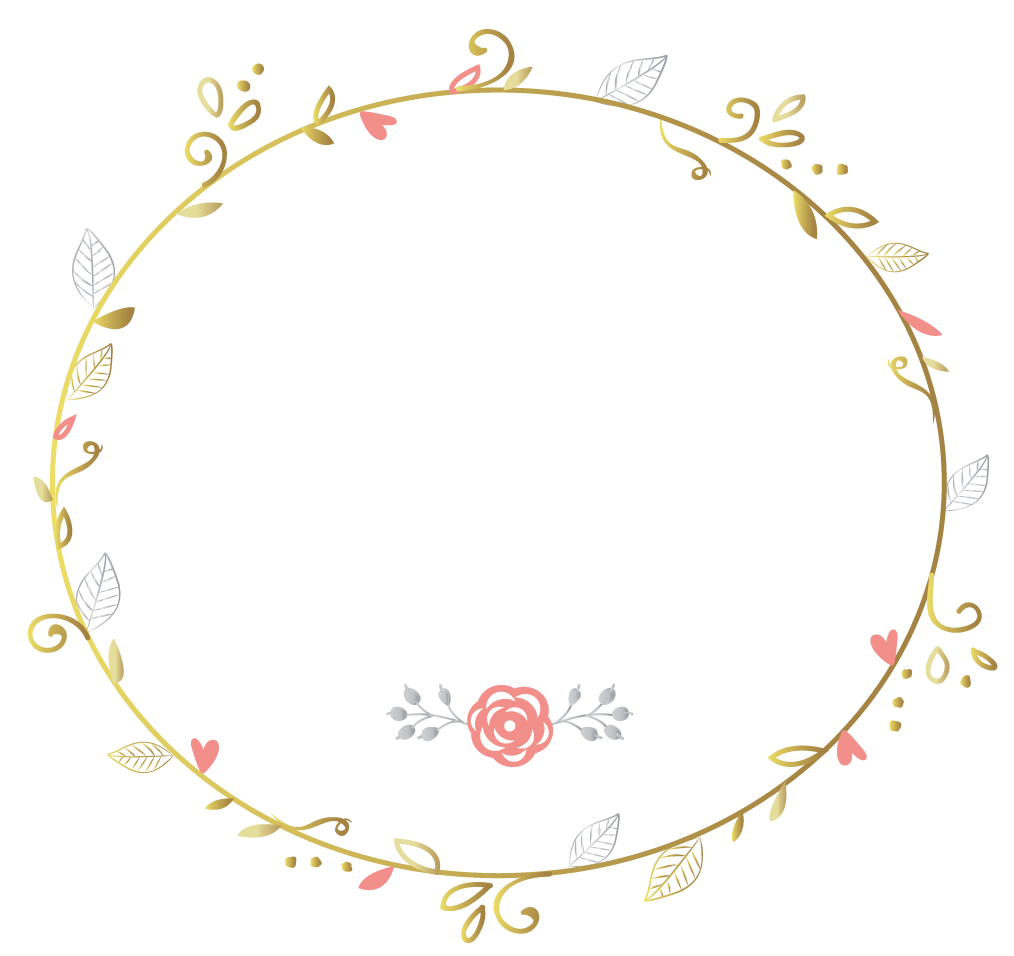 LONG BIEN SECONDARY SCHOOL
Welcome everybody to today’s lesson
UNIT 5
A closer look 1
Teacher: Nguyen Thu Hang
1
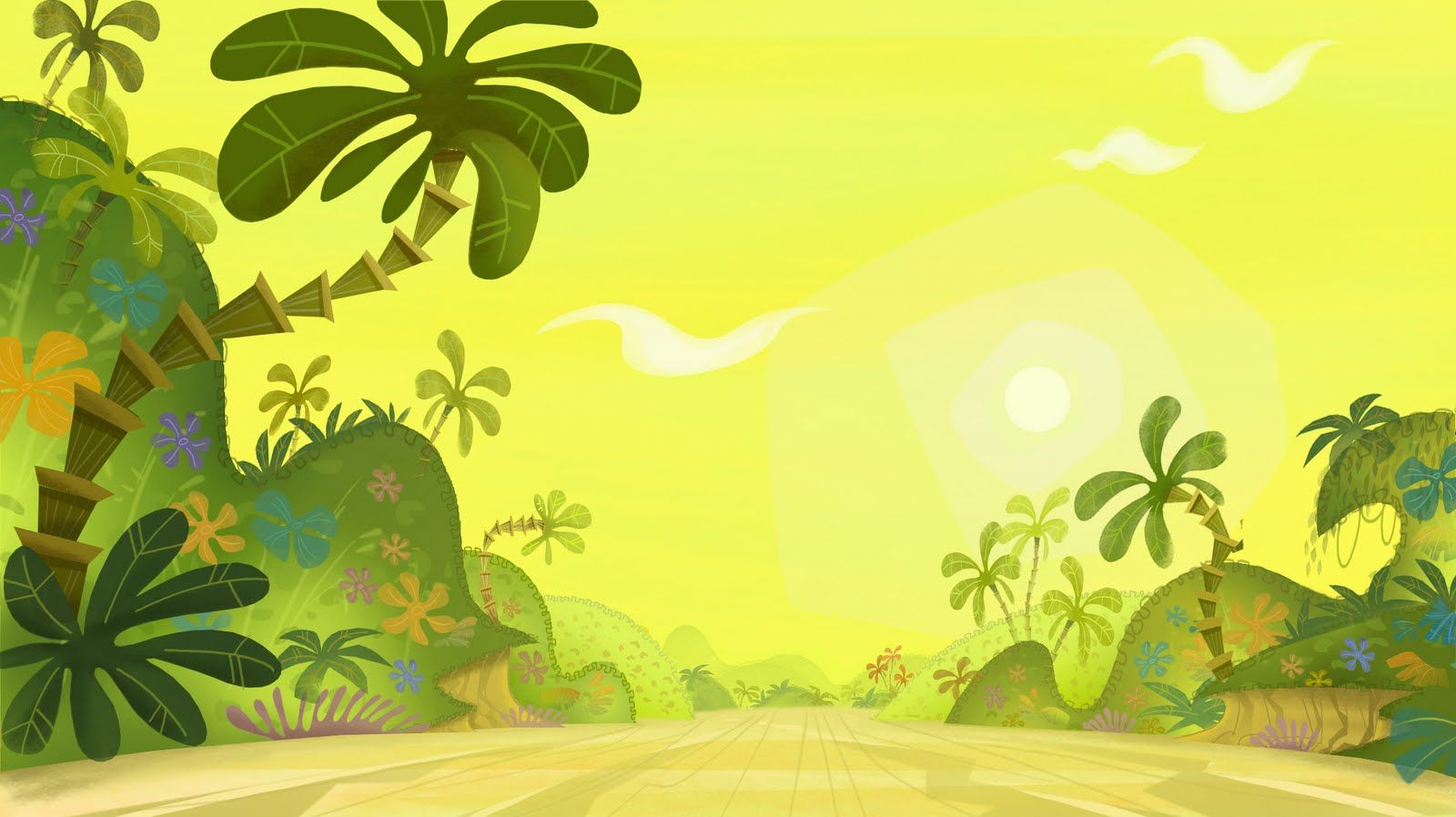 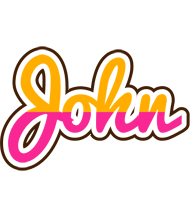 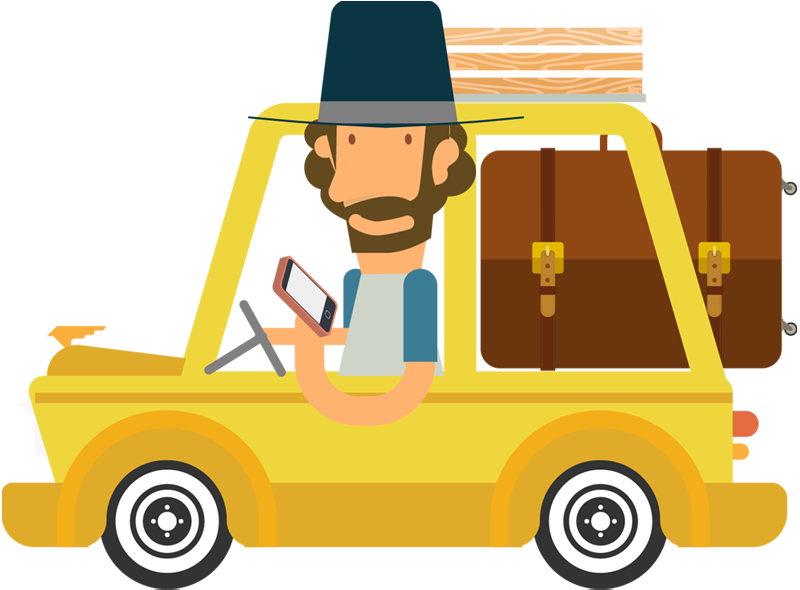 2
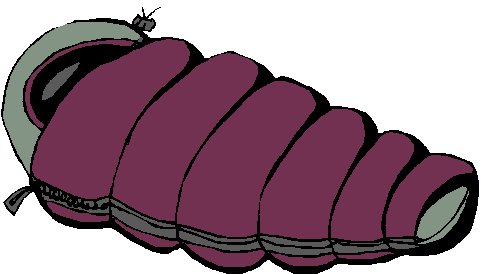 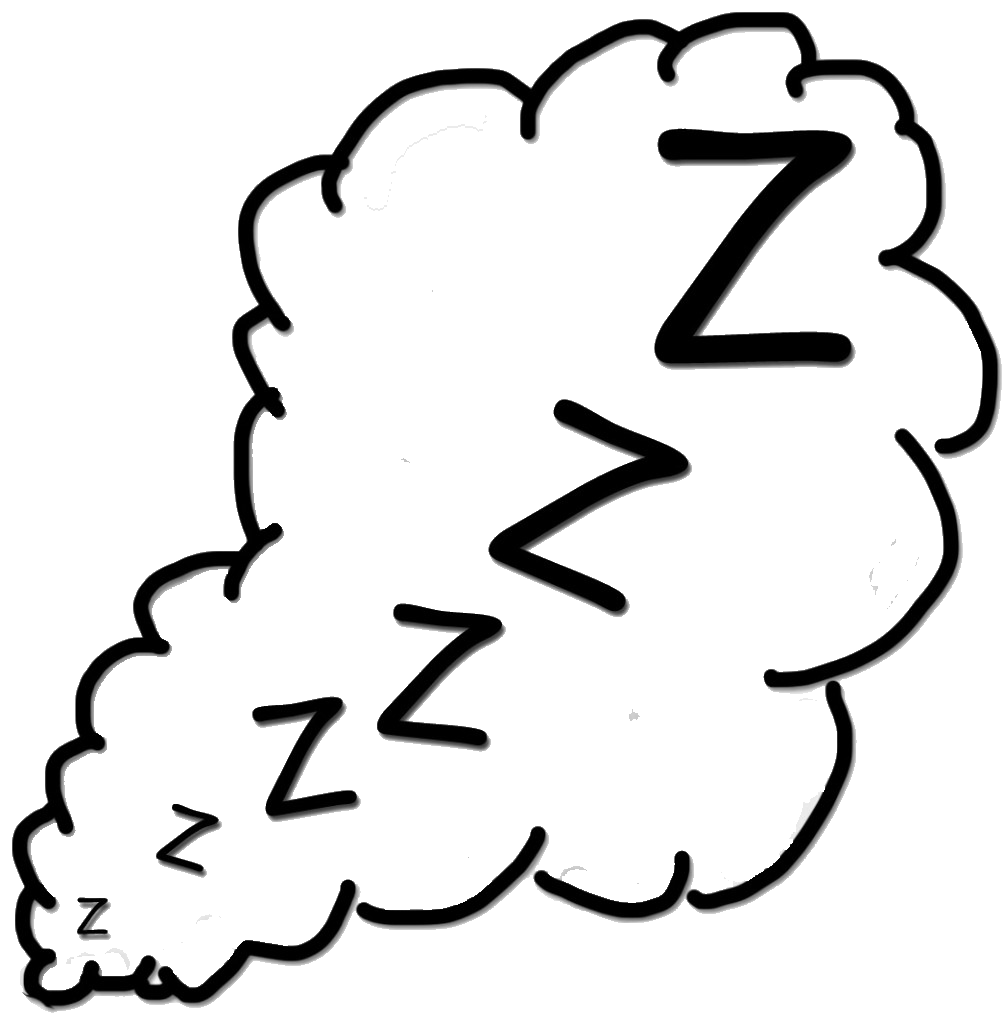 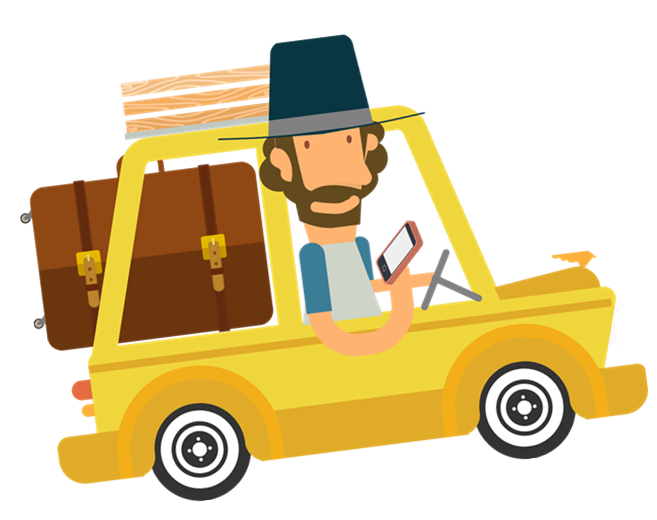 SLEEPING BAG
3
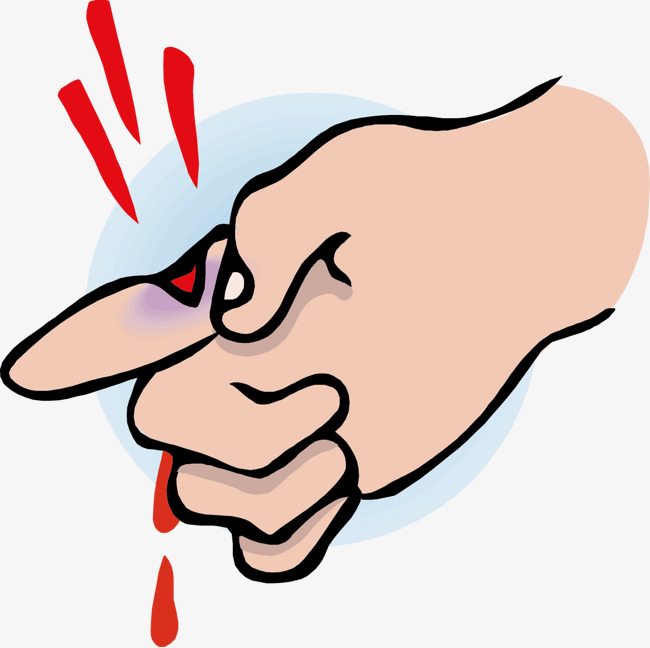 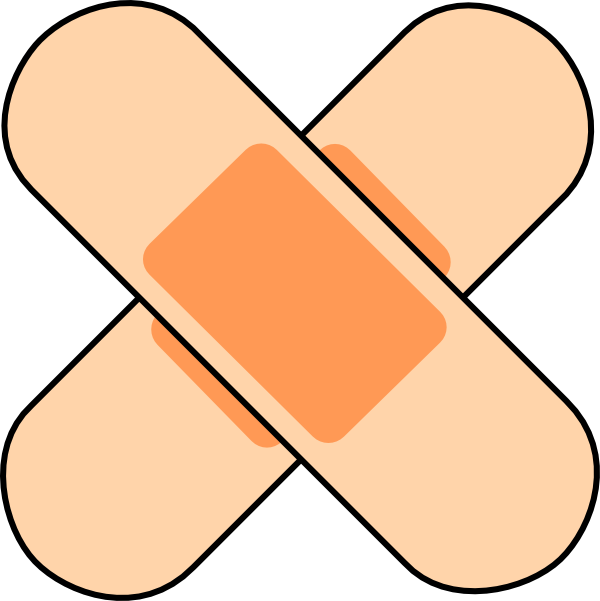 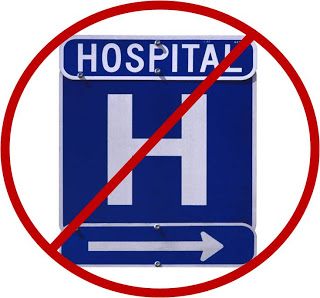 PLASTER
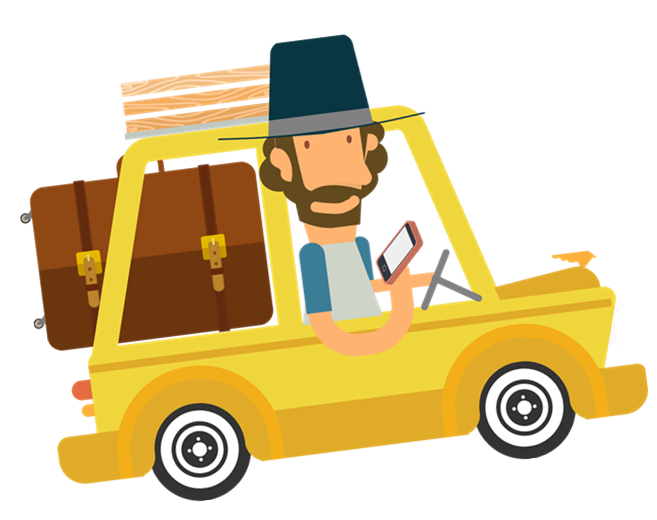 4
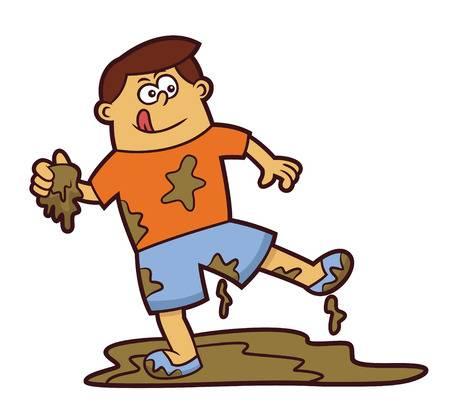 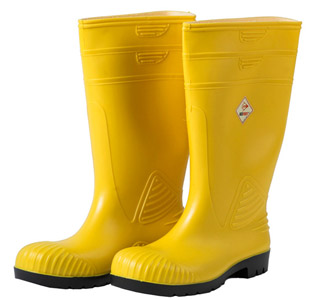 Oh no, my shoes are getting wet !
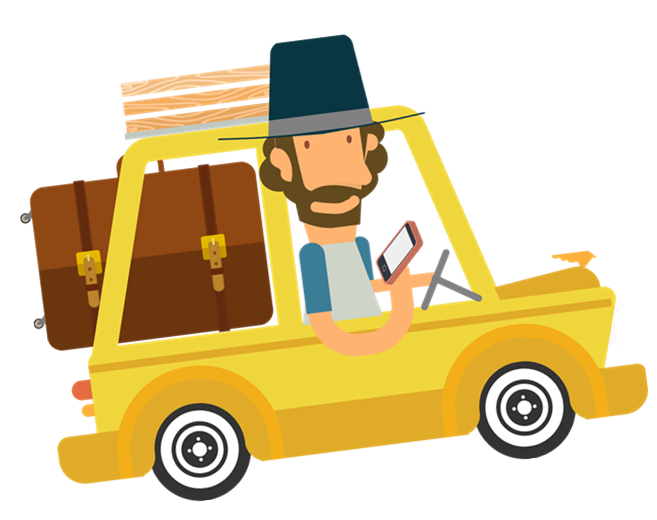 WALKING BOOTS
5
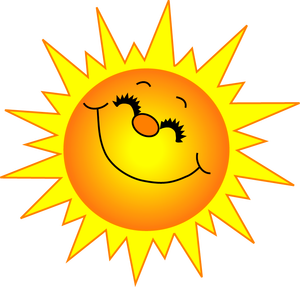 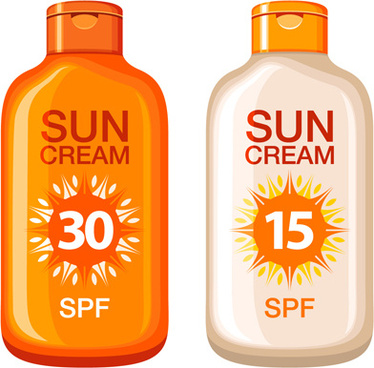 Oh dear! The sunlight is hurting my skin
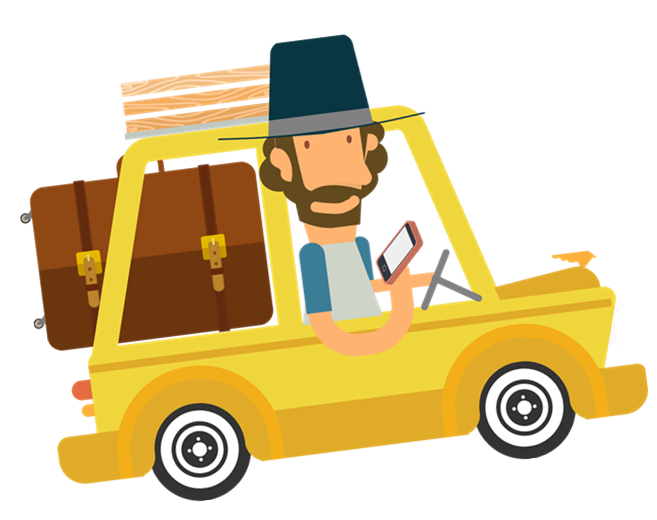 SUN CREAM
6
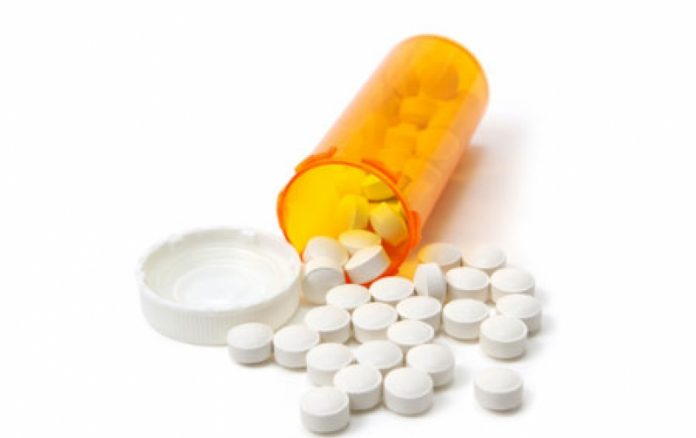 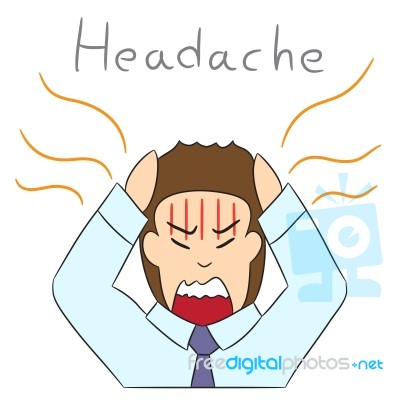 PAINKILLER
7
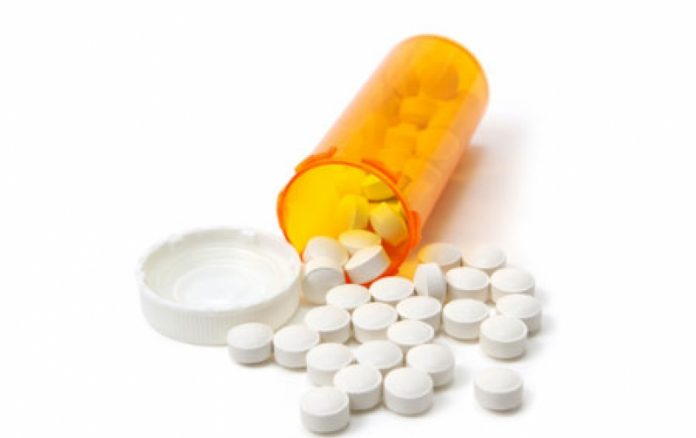 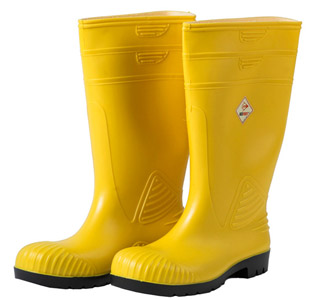 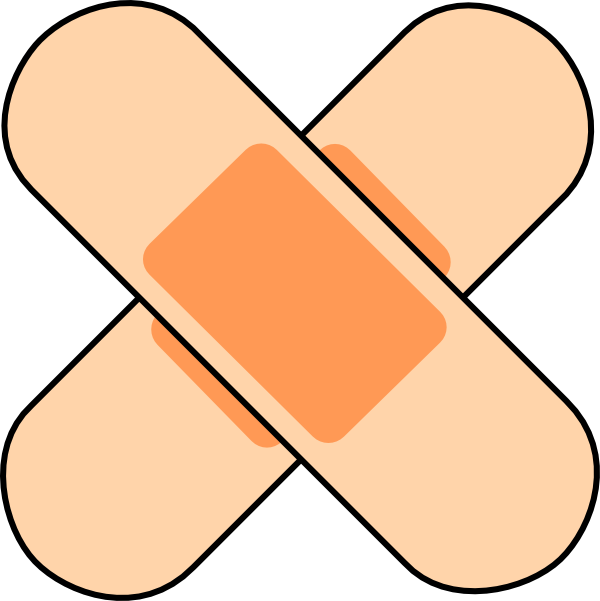 PLASTER
WALKING BOOTS
PAINKILLER
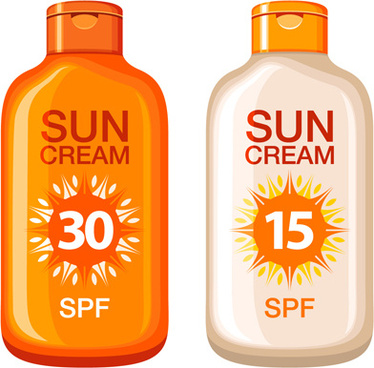 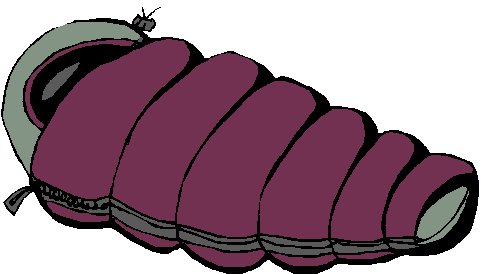 SLEEPING BAG
SUN CREAM
8
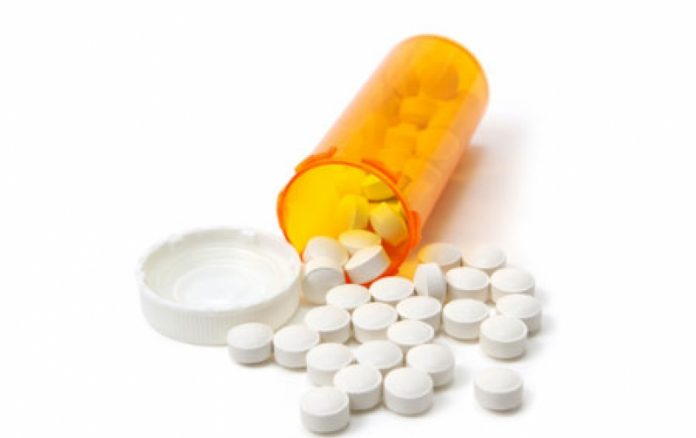 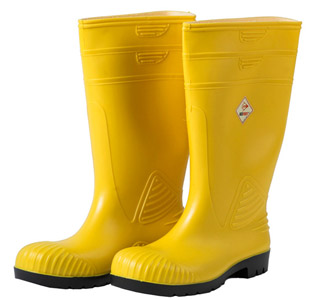 PAINKILLER
WALKING BOOTS
9
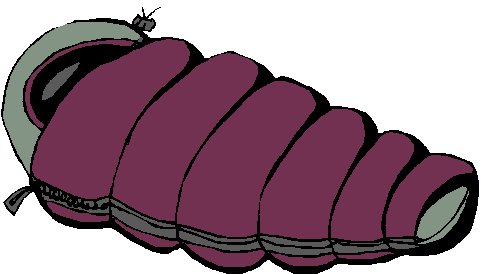 SLEEPING BAG
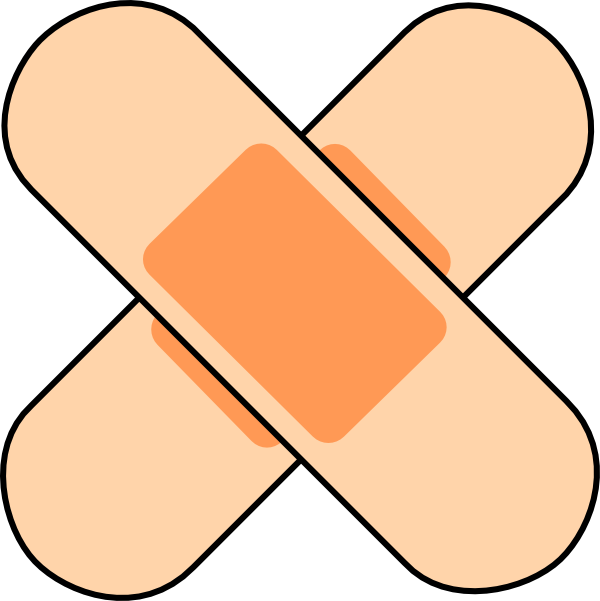 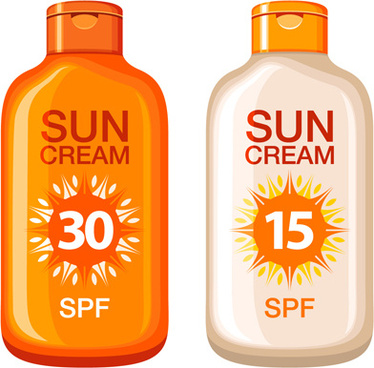 PLASTER
SUN CREAM
10
MATCHING
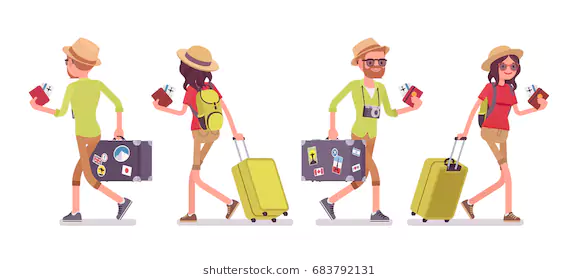 TRAVEL ITEMS
1. plaster
2. walking boots
3. painkiller
4. sleeping bag
5. sun cream
Kem chống nắng
Thuốc giảm đau
Túi ngủ
Băng dán
Ủng
11
Vocabulary
TRAVEL ITEMS
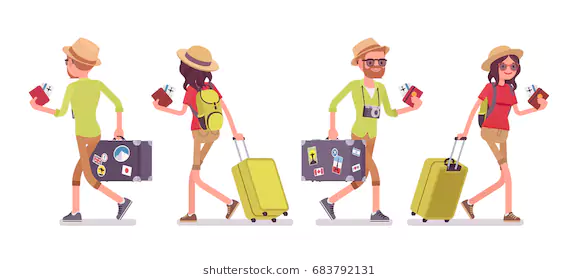 1. plaster (n):
2. walking boots (n):
3. painkiller (n):
4. sleeping bag (n):
5. sun cream (n):
Băng dán
Ủng 
Thuốc giảm đau
Túi ngủ
Kem chống nắng
12
EXERCISE 1
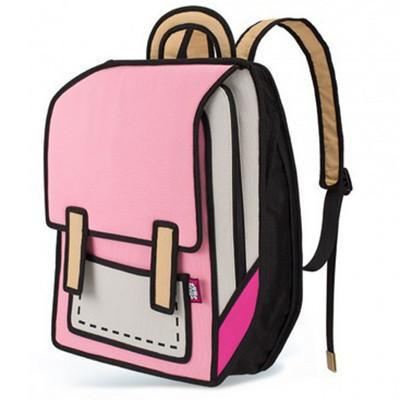 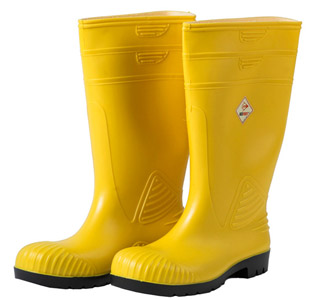 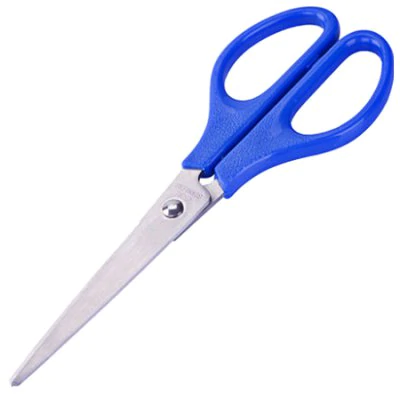 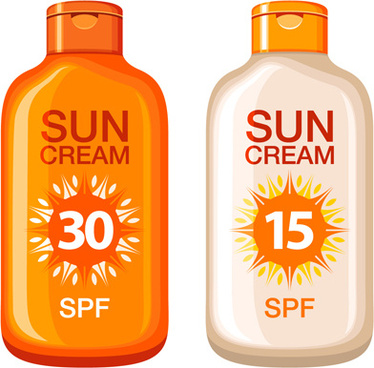 scissors
walking boots
sun cream
backpack
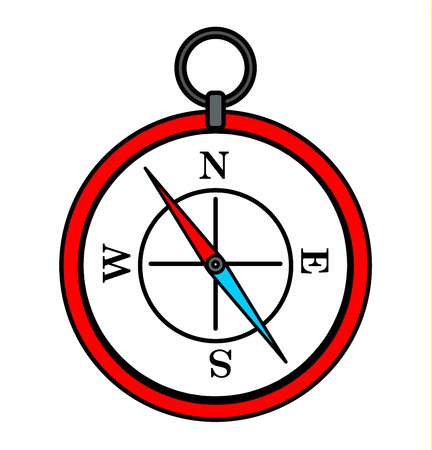 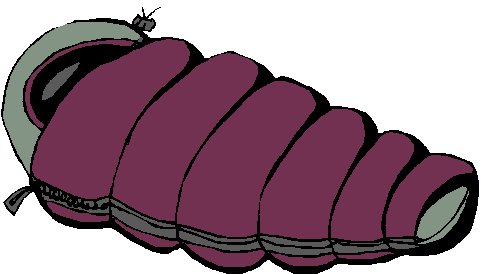 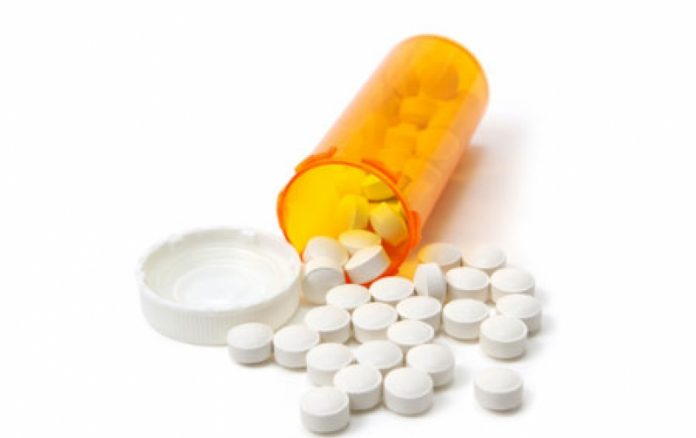 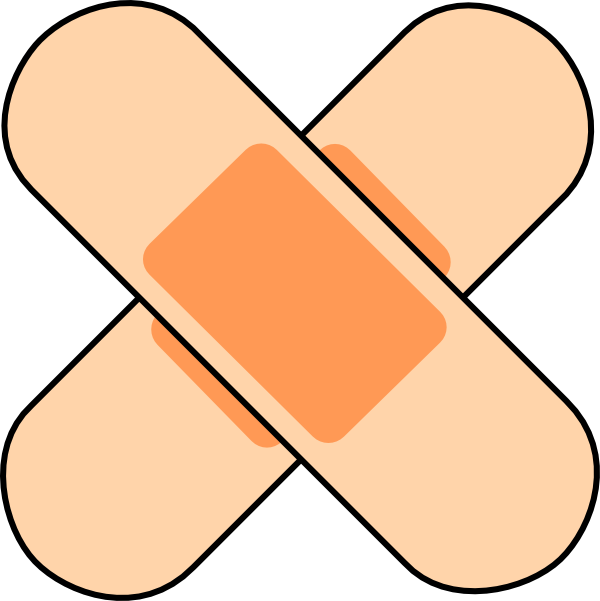 sleeping bag
painkiller
plaster
compass
13
Complete the sentences (p.50)
EXERCISE 2
14
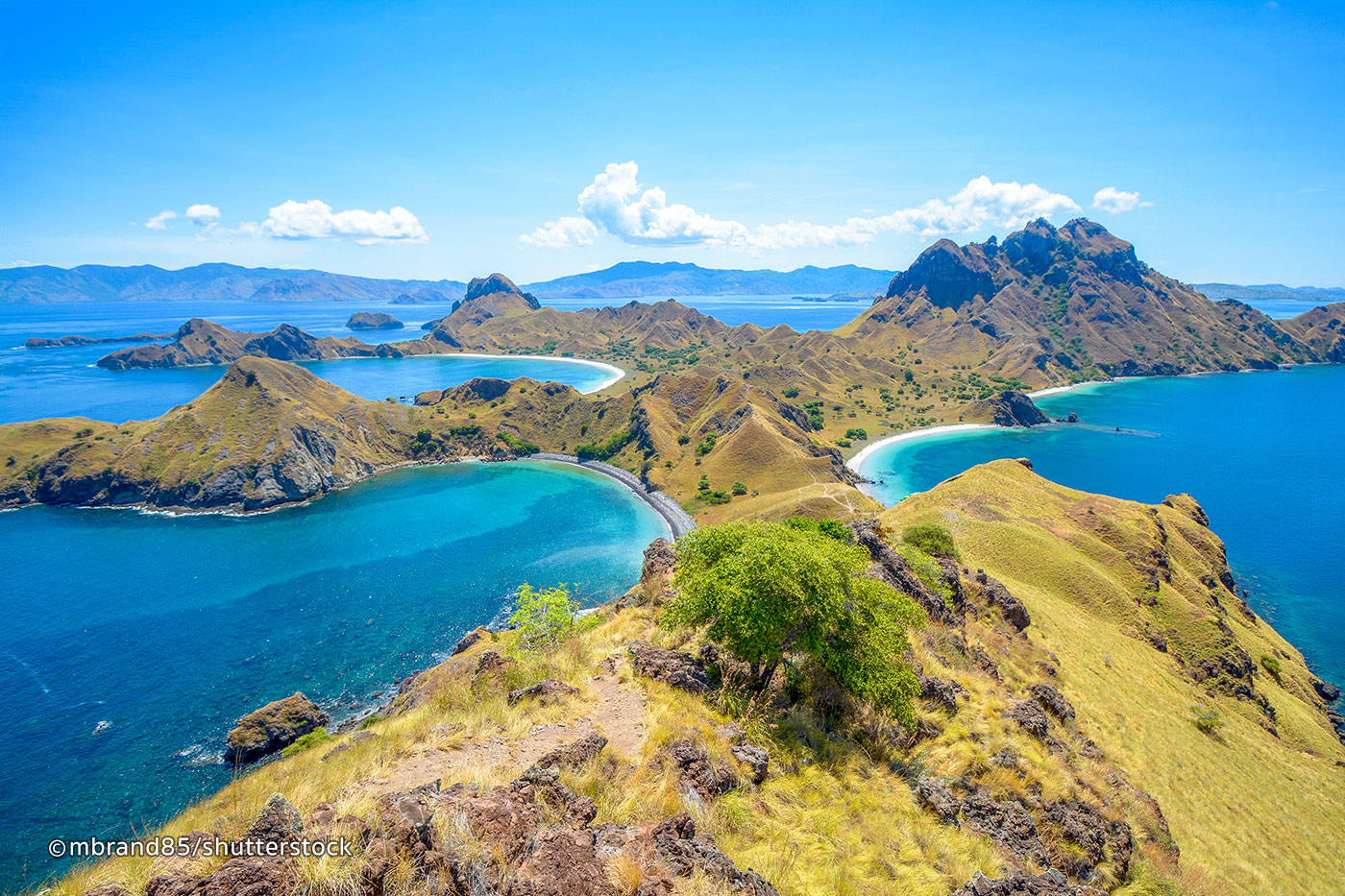 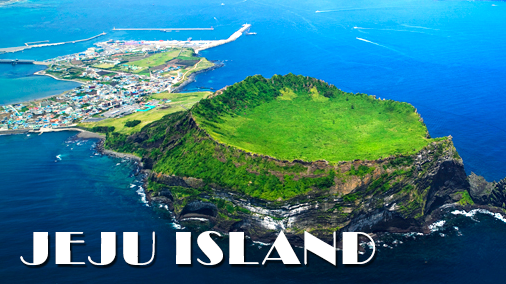 KOMODO NATIONAL PARK
JEJU
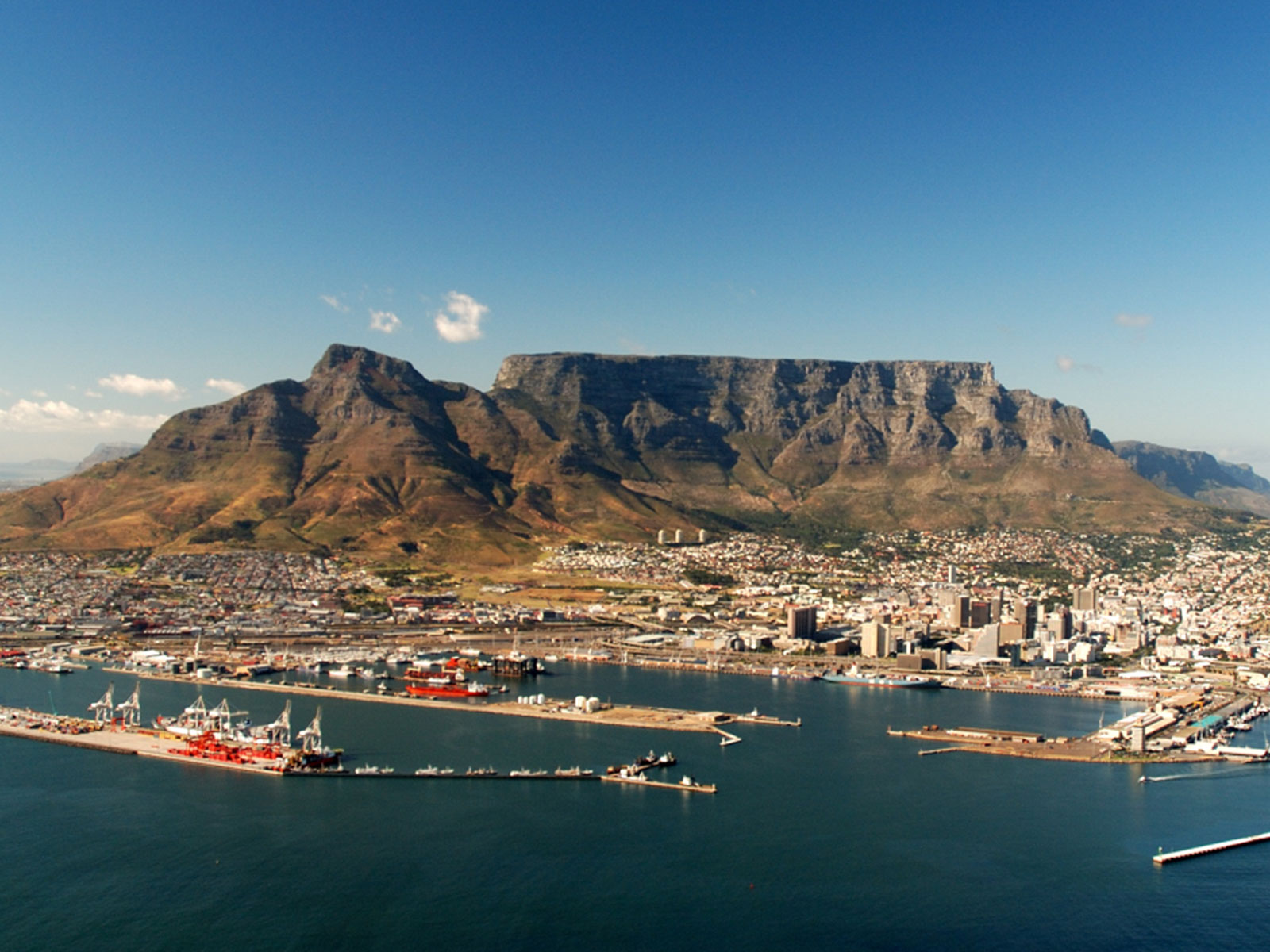 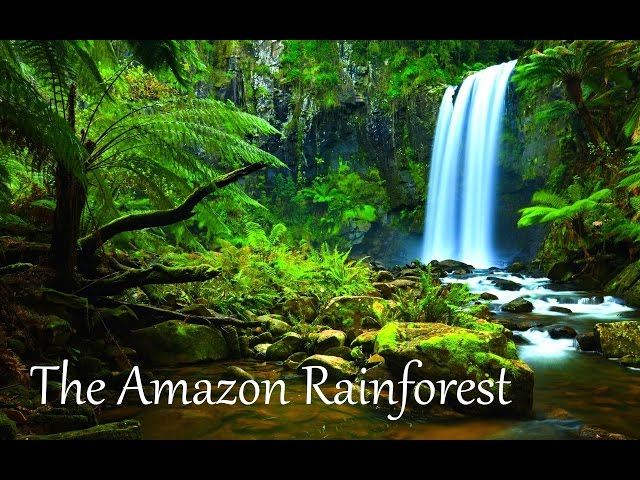 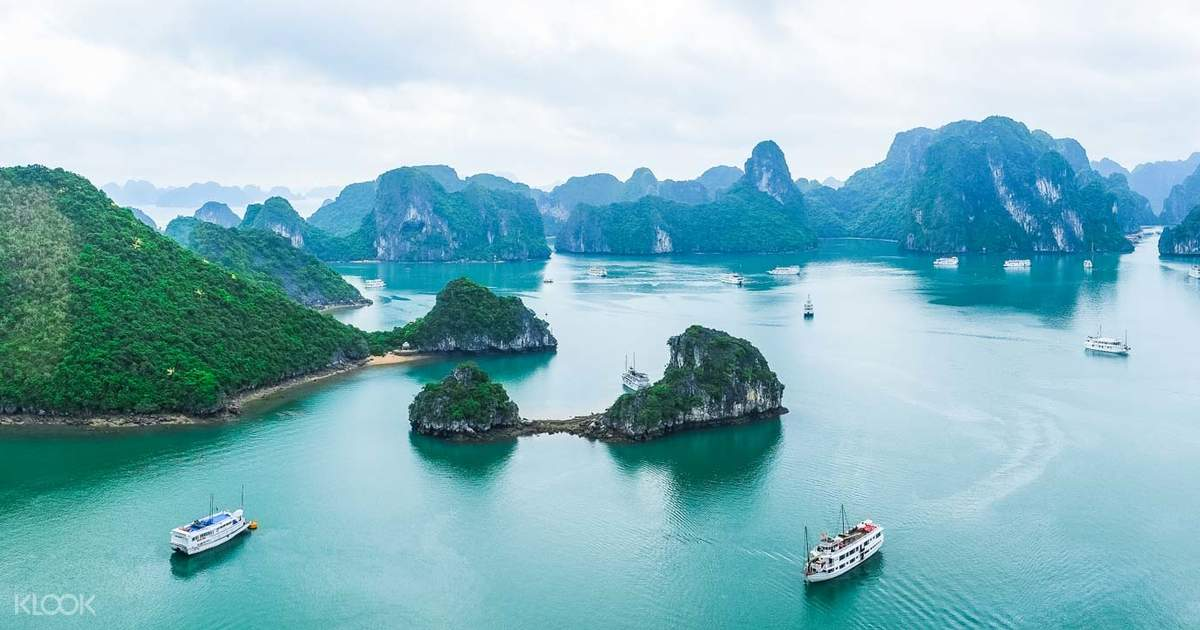 HALONG BAY
TABLE MOUNTAIN
AMAZON
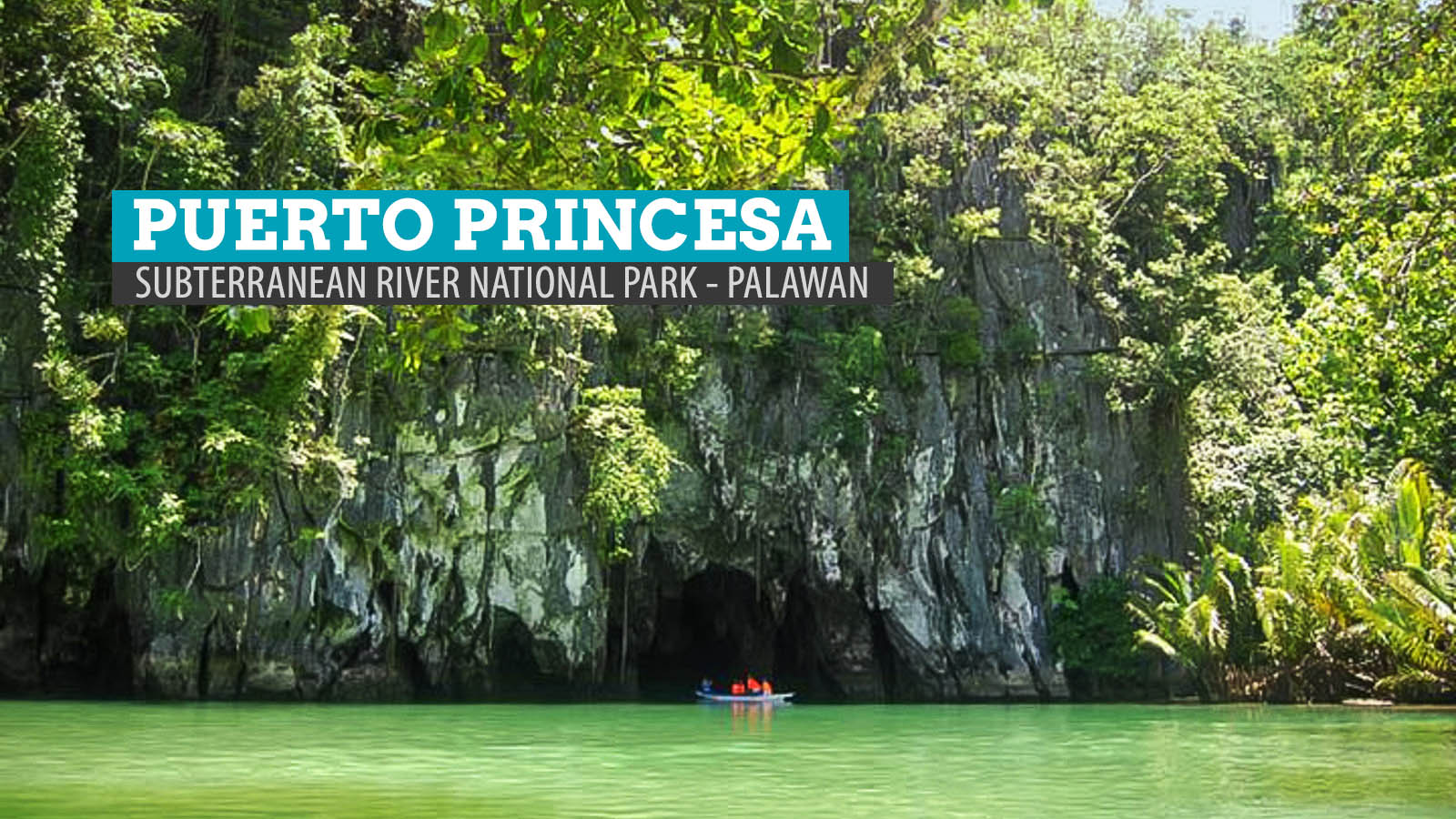 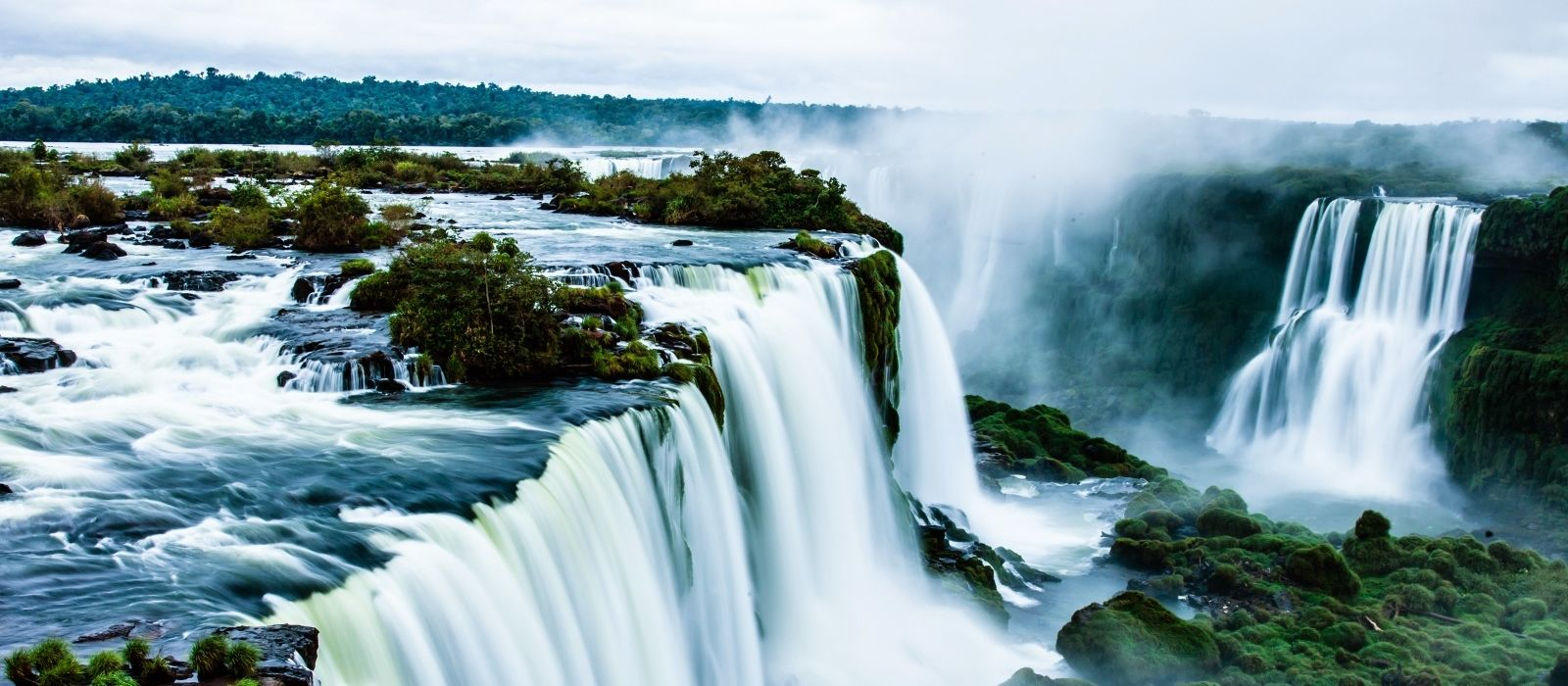 PUERTO
PRINCESA
IGUAZU FALLS
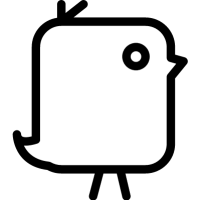 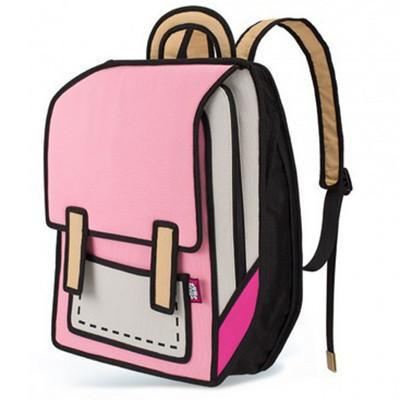 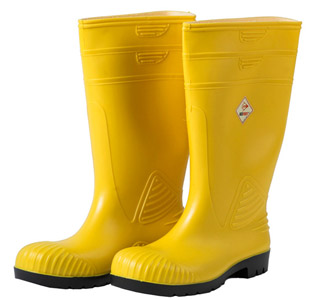 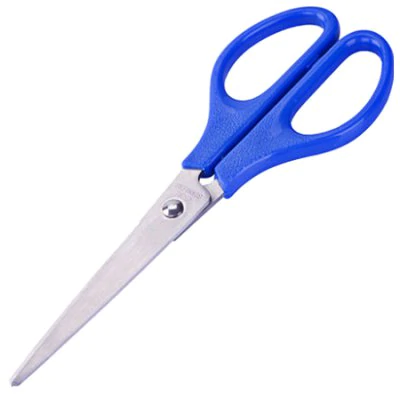 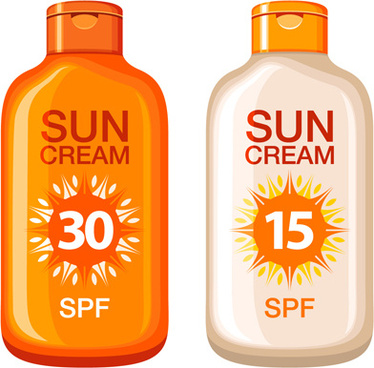 compass
1. We are lost. Pass me the  ………………………
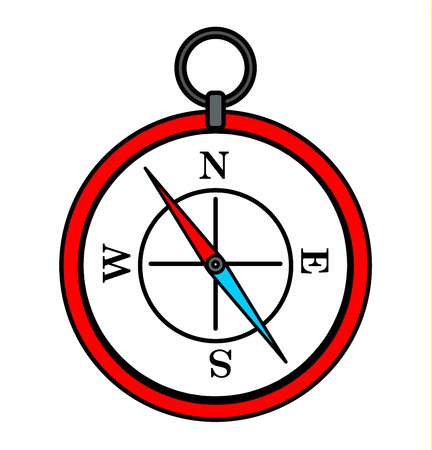 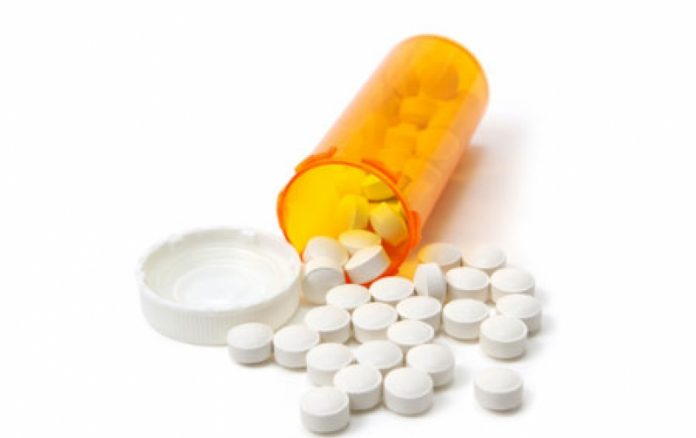 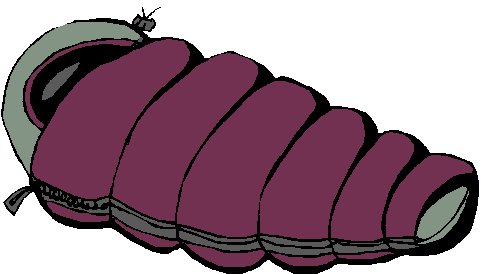 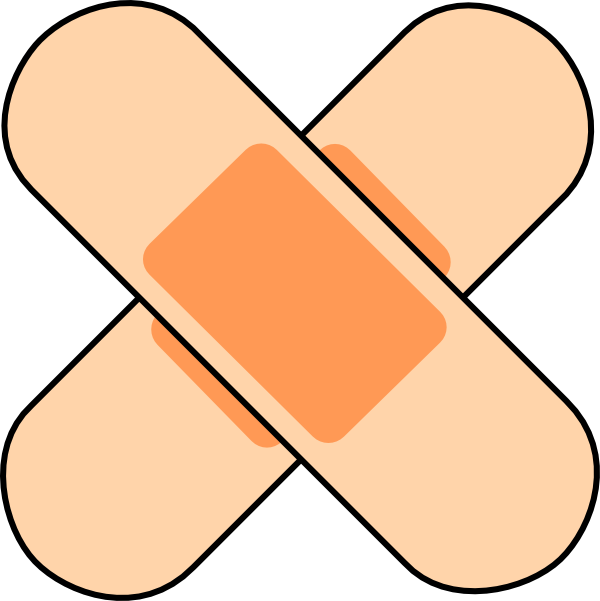 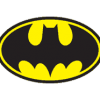 16
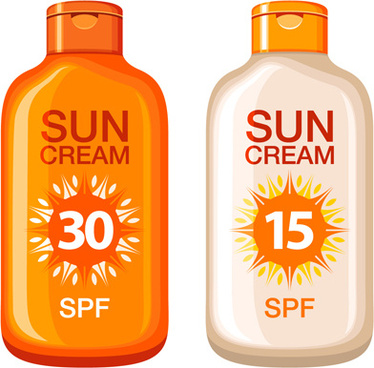 sun cream
2. It’s so hot today. I need to take some……………
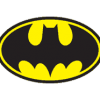 17
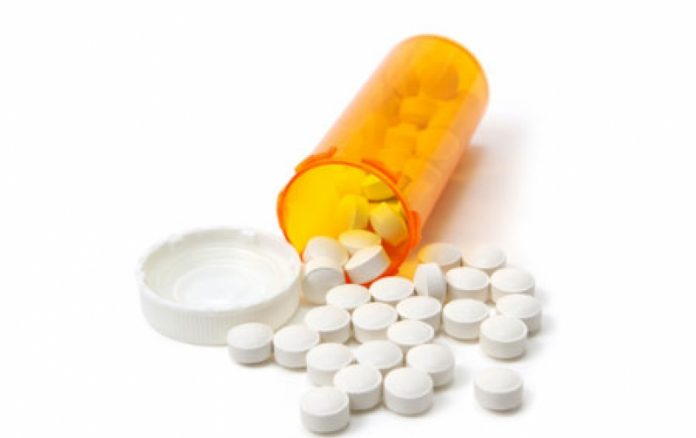 painkiller
3. My head hurts. I need to take a …………………….
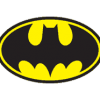 18
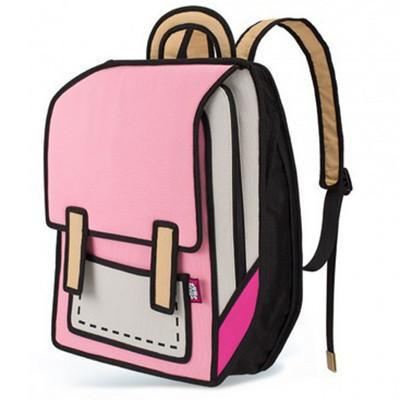 backpack
4. I finished packing. All my things are in my …………………...
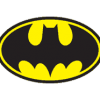 19
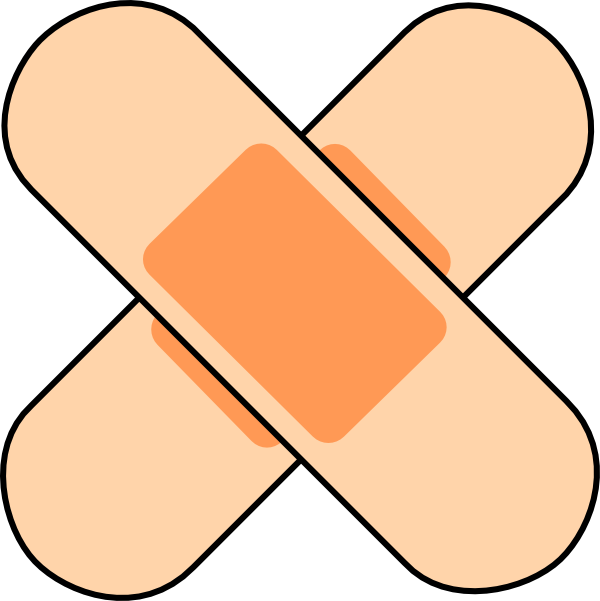 plaster
5. I walked too much. I need to put a …………….. on my foot.
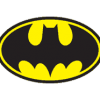 20
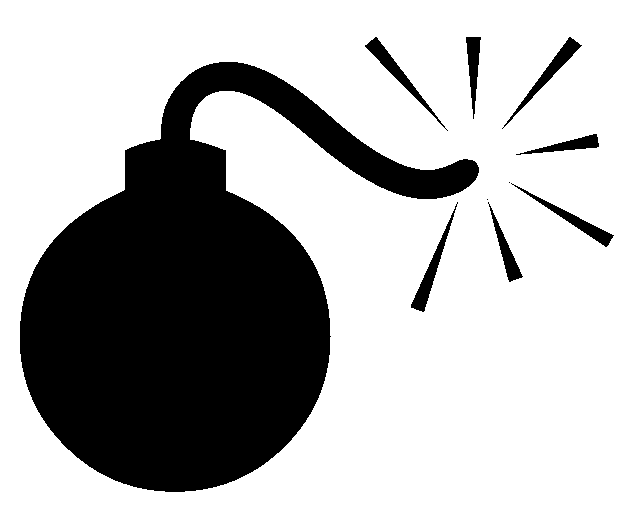 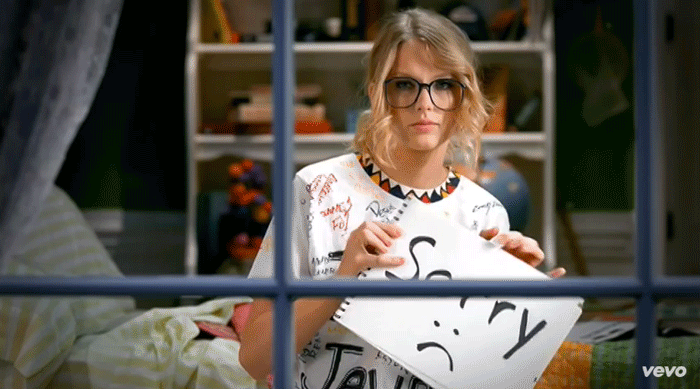 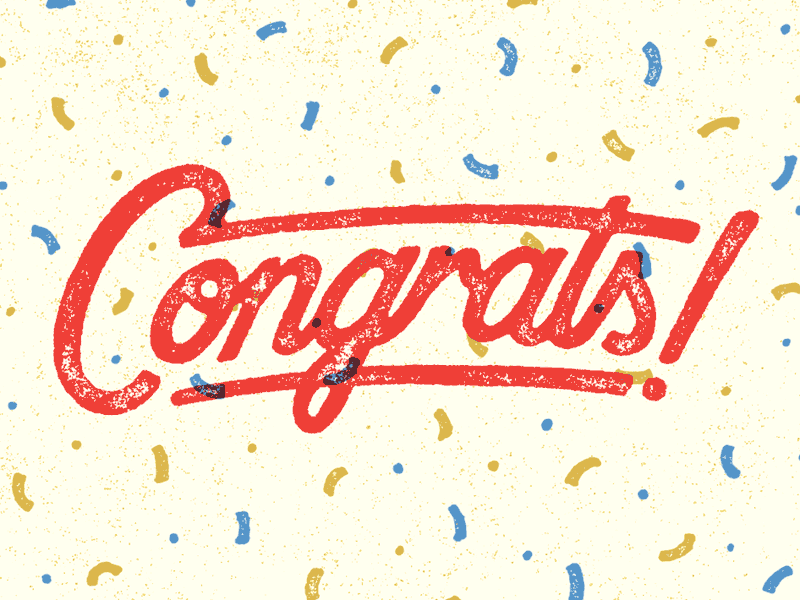 22
EXERCISE 3
Imagine you and your friends are going to Ha Long Bay,  what will you bring?
USEFULNESS
23
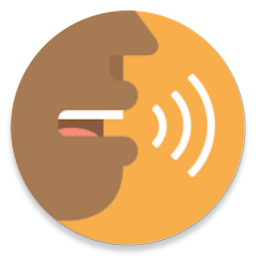 /st/
/t/
forest
tall
PRONUNCIATION
plaster
boat
stop
top
24
Exercise 4. Listen and number
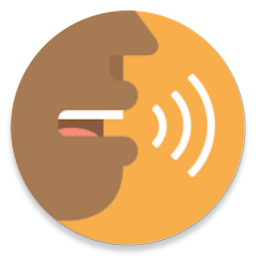 1
2
3
4
5
6
7
8
PRONUNCIATION
25
street
tick
plaster
boot
stop
hot
students
tall
top
stand
study
26